XI- Others
148.1 - Presymptomatic diagnosis
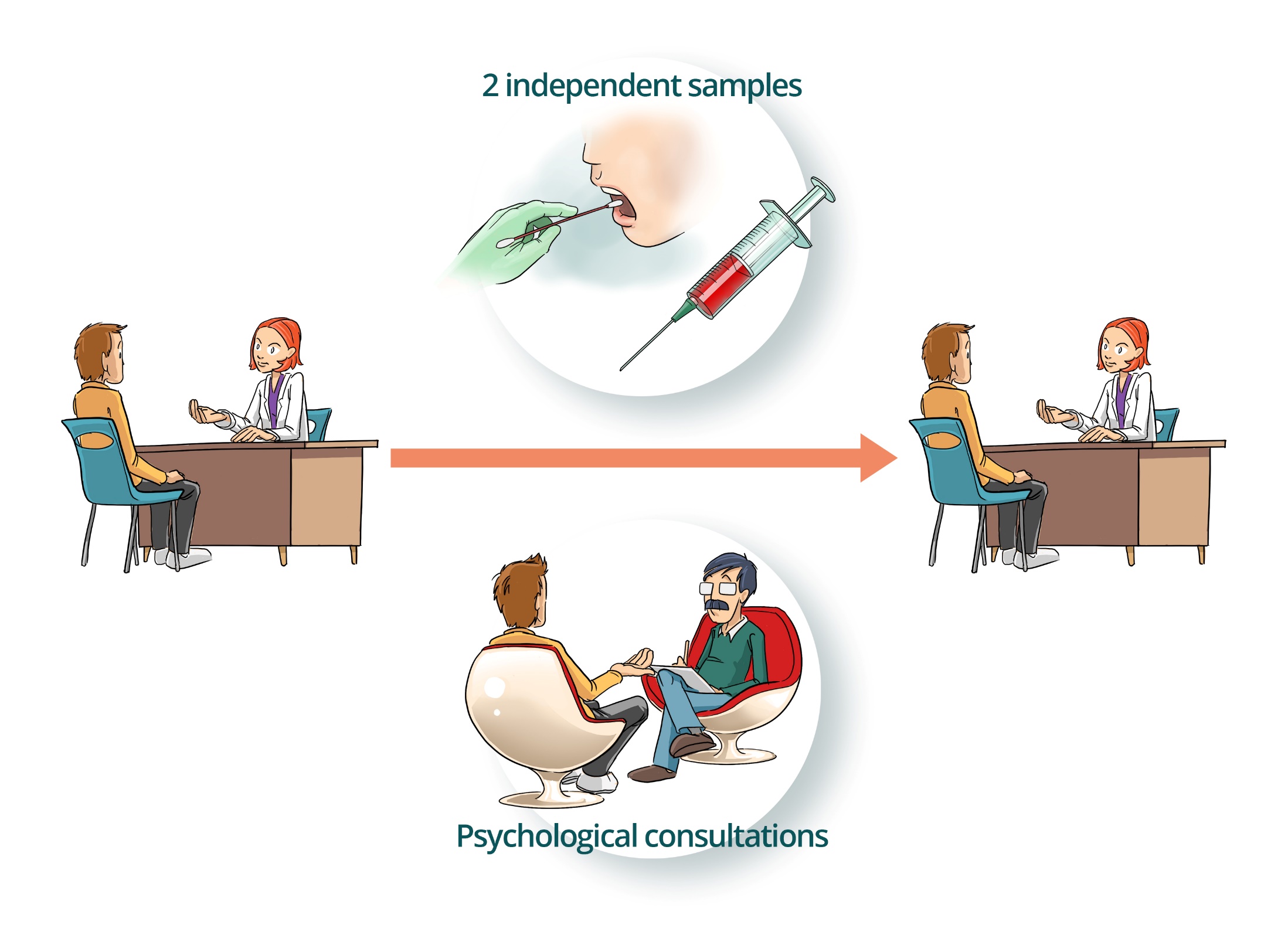 [Speaker Notes: Mots clés : DPS Présymptomatique Dépistage Apparenté]
148.2 - Presymptomatic diagnosis
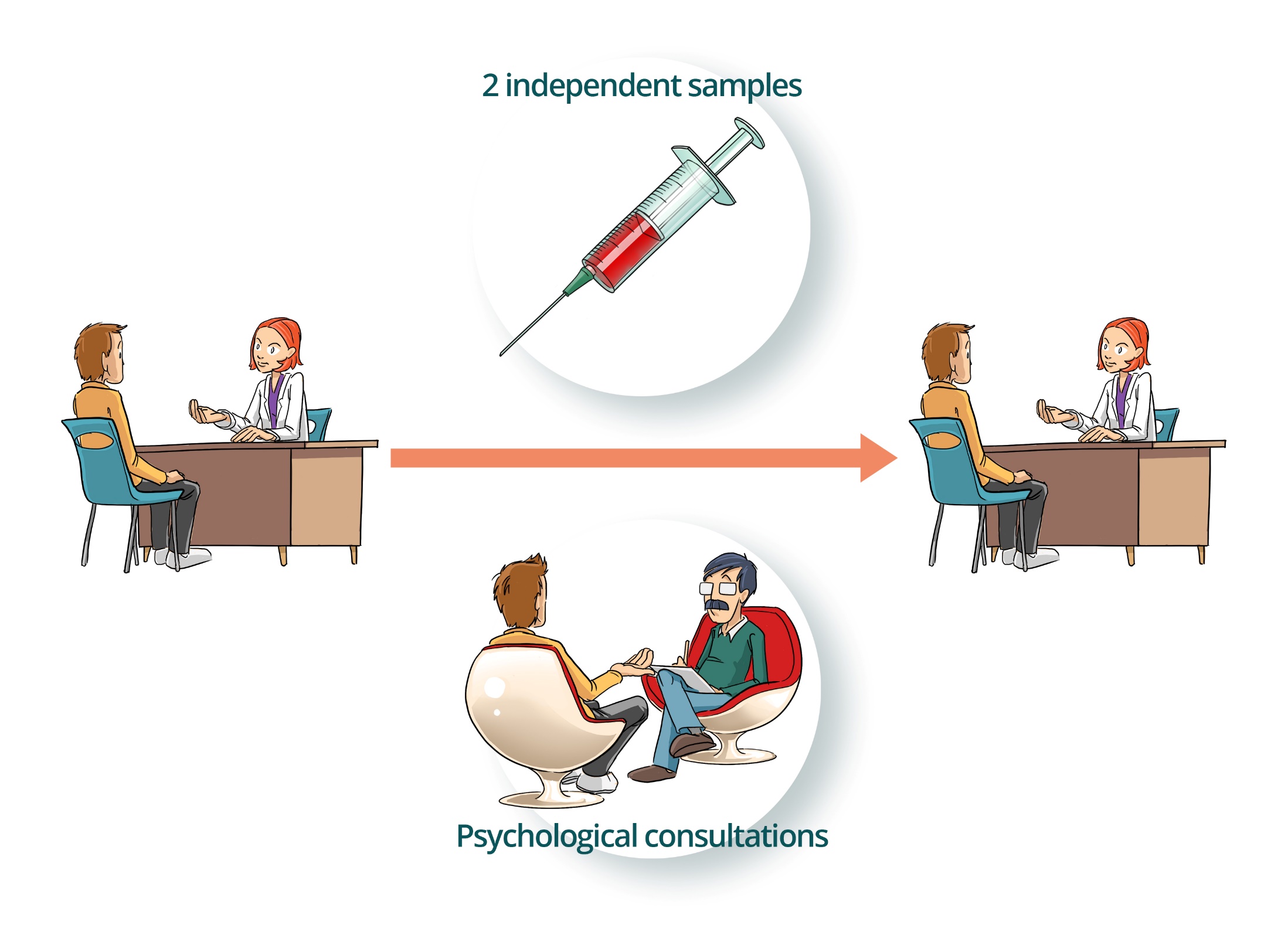 [Speaker Notes: Mots clés : DPS Présymptomatique Dépistage Apparenté]
150 - Additional data from high-throughput sequencing
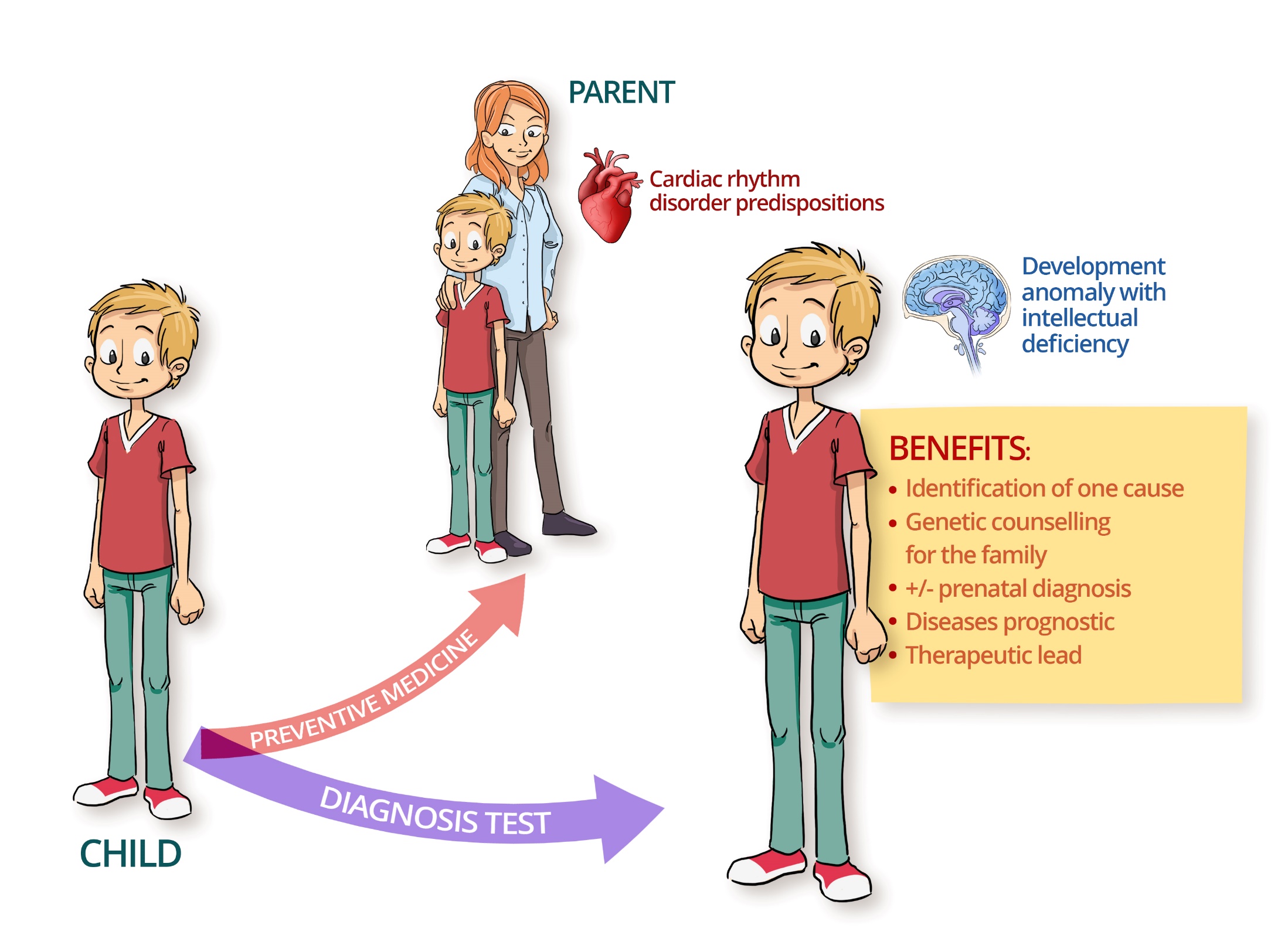 [Speaker Notes: Mots clés : Données Secondaires Incidentale Séquençage Exome NGS

Peut être utilisé tel quel
A fournir]
151 - Clinical trials
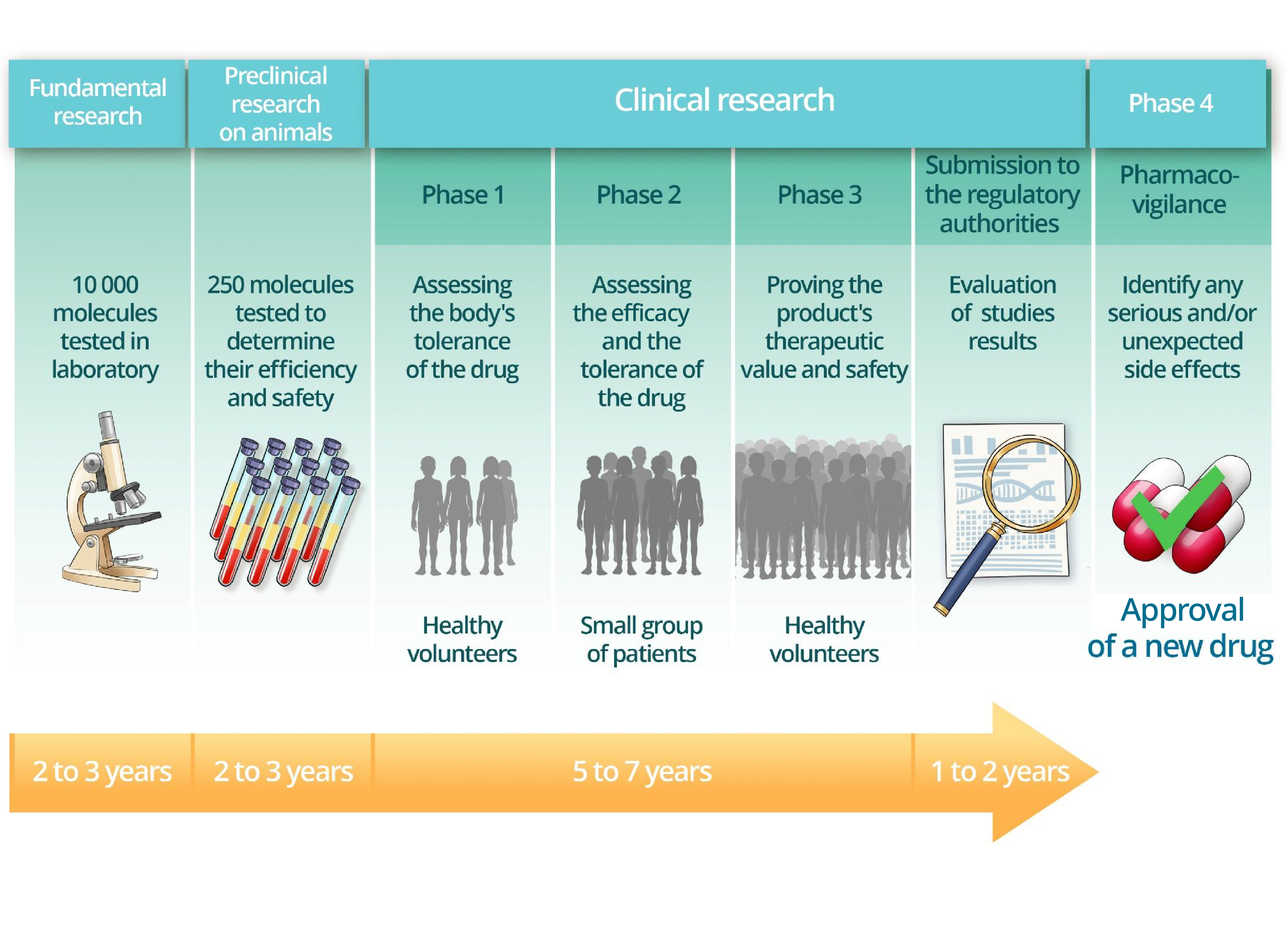 [Speaker Notes: Mots clés : Essais Clinique Phase Recherche Traitement]